DERS:TÜRKÇE
KONU:G SESİ CÜMLE SUNUSU
HAZIRLAYAN: İHSAN DURAK
100.YIL İLKOKULU
1.SINIF ÖĞRETMENİ
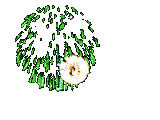 Karga
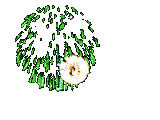 Karga karga gak dedi.
Ilgın bana bak dedi.
Ilgın karga budala.
Karga elma gagala.
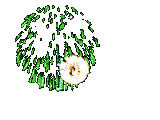 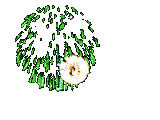 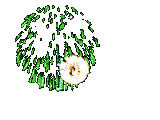 Bülbül
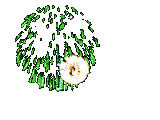 Bülbül güle gül dedi.
Gül gülmedi, gitti.
Bülbül güle küs dedi.
Gül küsmedi, gitti.
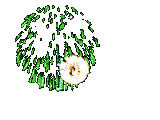 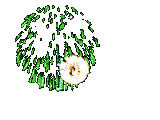 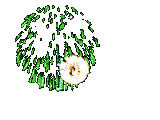 Gözlük
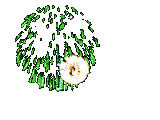 Baba bana gözlük al.
Gözüme de uysun.
Gören gözler güzel desin.
Güzel gözler gülümsesin.
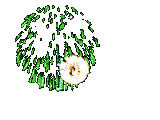 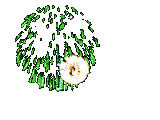 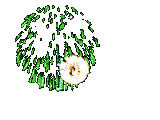 Gül
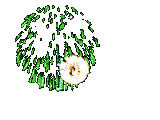 Özge gül kokla.
Gizli gizli kokla.
Gül bize benzer.
Güzel güzel kokar.
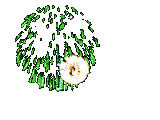 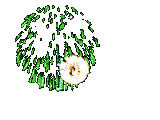 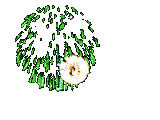 Oku
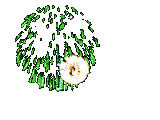 Güler gazete oku.
Güzel güzel oku.
Özge ile okuma.
Gazi ile oku.
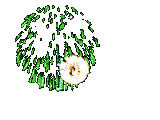 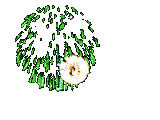 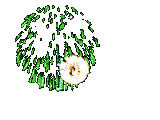 Gezi
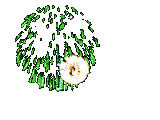 Çetin bize geldi.
Yaz geldi şimdi.
Geziye gidelim dedi.
Özge çok düşündü.
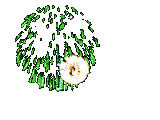 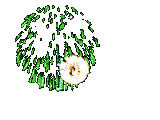 DERS:TÜRKÇE
KONU:G SESİ CÜMLE SUNUSU
HAZIRLAYAN: İHSAN DURAK
100.YIL İLKOKULU
1.SINIF ÖĞRETMENİ